MEDIA SOSIAL DAN RECORD KEEPING
1.

MEDIA SOSIAL
2
MEDIA SOSIAL
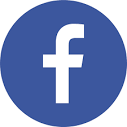 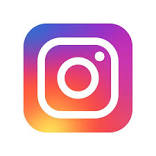 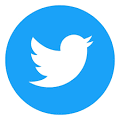 3
BAHAYA YANG TERJADI SAAT MEM-POST
Jangan mengirim pesan rahasia
Jangan menghina orang lain
Jangan memfoto yang tidak pantas
Jangan membuat video yang tidak pantas
4
Isyarat bahasa tubuh berarti humor bisa salah baca/salah arti
Huruf kapital untuk seluruh kata diartikan tidak sopan
Hindari penggunaan kata-kata tidak senonoh
Hindari kata-kata atau gambar yang mengorbankan, menghujat atau memfitnah
Hindari kata-kata atau gambar yang berarti rasis, seksis dan anti-agama
Jangan memposting dan / atau memberi tag foto teman yang tidak menyenangkan atau kompromi.
5
2.
Record keeping
For Business Plans, Marketing Plans, Project Proposals, Lessons, etc
Rujukan adalah pelimpahan wewenang dan tanggung jawab atas masalah kesehatan masyarakat dan kasus-kasus penyakit yang dilakukan secara timbal balik secara vertikal maupun horizontal meliputi sarana, rujukan teknologi, rujukan tenaga ahli, rujukan operasional, rujukan kasus, rujukan ilmu pengetahuan dan rujukan bahan pemeriksaan laboratorium
7
Pelimpahan wewenang dalam sistem rujukan
Interval referral, pelimpahan wewenang dan tanggungjawab penderita sepenuhnya kepada dokter konsultan untuk jangka waktutertentu, dan selama jangka waktu tersebut dokter tsb tidak ikut menanganinya
Collateral referral, menyerahkan wewenang dan tanggungjawab penanganan penderita hanya untuk satumasalah kedokteran khusus saja
Cross referral, menyerahkan wewenang dan tanggungjawab penanganan penderita sepenuhnya kepada dokter lain untuk selamanya
Split referral, menyerahkan wewenang dan tanggungjawab penanganan penderita sepenuhnya kepada beberapa dokter konsultan, dan selama jangka waktu pelimpahan wewenang dan tanggungjawab tersebut dokter pemberi rujukan tidak ikut campur.
8
Macam-macam pendokumentasian
Problem Oriented Method (POR)
POR adalah suatu konsep, maka disarankan untuk membuat suatu format yang baku.
CBE (Charting By Exception)
Model ini dibuat untuk mengatasi maslah pendokumentasian dengan membuat catatan pasien lebih nyata, hemat waktu dan mengakomodasi adanya informasi tebaru
Model Source Oriented Record (SOR)
Source Oriented Record adalah catatan pasien yang berorientasi pada sumber, karena setiap sumber data memiliki catatan tersendiri dan terpisah satu sama lain.
SOAPIER
S :Subjektif
O :Objektif
A :Analysis/Assesment
P :Planning
I : Implementation
E : Evaluation
R : Revised
Model Komputer Based Patient Record (CPR)
Sistem computer berperan dalam menyimpulkan, memnyimpan proses, membebrikan informasi yang diperlukan dalam kegiatan pelayanan kebidanan, penelitian dan pendidikan.
SOAP
S :Subjektif
O :Objektif
A :Analysis/Assesment
P :Planning
9
KEUNTUNGAN DAN KERUGIAN POR
Keuntungan 
Lebih menekankan pada masalah klien
Pencatatan tentang kontinuitas dari asuhan. Data disusun berdasarkan masalah yang spesifik
Daftar masalah yang akan membamtu mengingatkan petugas untuk perhatian
Daftar yang perlu diintervensi dijabarkan dalam rencana tindakan
Kerugian 
Penekanan hanya pada masalah, penyakit dan ketidakmampuan sehingga mendekatkan pada pengobatan, Kemungkinan adanya kesulitan jika daftar masalah belum dilakukan timbul masalah baru, SOAPIER dapat menimbulkan pengulangan yang tidak perlu, Pencatatan yang rutin mungkin diabaikan dalam pencatatannya jika flow sheet untuk pencatatan tidak tersedia.
10
KEUNTUNGAN DAN KERUGIAN SOR
Keuntungan 
Menyajikan data yang secara berurutan dan mudah diidentifikasi
Memudahkan perawat/bidan untuk secara bebas mengetahui bagaimana informasi yang akan dicatat
Format dapat menyederhanakan proses pencatatan masalah kejadian, perubahan, intervensi dan respon klien atau hasil
n
Kerugian 
Potensial terjadinya pengumpulan data yang terfragmentasi, karena tidak berdasarkan urutan waktu
Kadang-kadang mengalami kesulitan untuk mencari data sebelumnya tanpa harus mengulangi pada awal
Superficial pencatatan tanpa data yang jelas
Memerlukan pengkajian  data dari beberapa sumber untuk menentukkan masalah dan tindakan yang akan dilakukan pada klien
Memerlukan waktu yang banyak dalam memberikan asuhan
Data yang berurutan mungkin menyulitkan dalam interpretasi/analisa
11
KEUNTUNGAN DAN KERUGIAN CBE
Keuntungan 
Mengurangi penggunaan waktu untuk mencatat sehingga banyak waktu    yang digunakan untuk melaksanakan asuhan
Tersusunnya standar minimal untuk pengkajian dan intervensi
Data yang tidak normal nampak jelas
Data yang normal secara mudah dapat ditandai dan dipahami
Data normal atau respon diharapkan tidak menggangu informasi lain
Menghemat waktu karena catatan rutin dan observasi tidak perlu dilakukan
Pencatatan duplikat dapat dikurangi
Data klien dicatat pada format klien secepatnya
Informasi terbaru dapat diletakkan pada tempat tidur klien
Jumlah halaman lebih sedikit digunakan dalam dokumentasi
Rencana tindakan disimpan sebagai catatan yang permanen
Kerugian 
Pencatatan secara narasi sangat singkat tergantung dari cheklist
Kemungkinan adanya pencatatan yang masih kosong
Pencatatan rutin sering diabaikan
Adanya pencatatan kejadian yang tidak semuanya didokumentasikan
12
KEUNTUNGAN DAN KERUGIAN CPR
Keuntungan 
Meningkatkan pelayanan kepada pasien
Meningkatkan pengembangan protocol
Meningkatkan penatalaksanaan data dan komunikasi
Meningkatkan proses edukasi dan konseling pada pasien
Akurasi tinggi
Hemat biaya
Kerugian 
Malfunction, impersonal effect
Privacy
Informasi tidak akurat
Kosakata terbatas
Penyimpanan bahan catakan
Biaya besar
13
thanks!
Any questions?
14